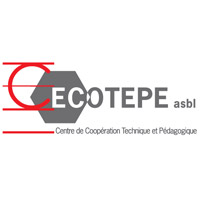 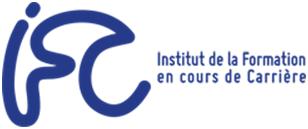 Formation à la didactique de la discipline enseignée (FDDE) langues étrangères (romanes, germaniques)  40h
Formatrice : Mme Aude VERSCHUEREN
Psychopédagogue, enseignante en langue anglaise et immersion

Site internet: www.creatschool.com
Email: formadile@gmail.com
1
Axes de la formation pour le degré inférieur
Neurosciences, pédagogie et didactique spécifiques des langues au DI
Principes pour l’apprentissage des langues (voir diaporama sur site)
Didactique de l’apprentissage des langues au DI
Types d’évaluation en classe
École
Culture d’école
Pouvoir organisateur,
Europe (échelle)
Référentiels 
Défis
Évolution
…
L’enseignant
DI/DS
Contexte pluriel
Identité
Défis
Évolution
Éducation permanente
…
Formation didactique 501
L’élève du DI
Identité, motivation (voir diapo Viau)
Transition primaire-secondaire
« Styles » d’apprentissage
Métacognition
Troubles de l’apprentissage et différenciation (voir synthèses et diapo sur site)
2
Référentiels en langues modernes 1/2 Enseigner : quoi ? comment ? pour quoi ?
Les programmes en vigueur dans l’enseignement se basent sur des référentiels communs:
le référentiel du tronc commun en langues modernes 
les socles de compétences (Annexe 1) en Fr et traduits
les compétences terminales et savoirs requis (Annexe 2):  
HUMANITES GENERALES ET TECHNOLOGIQUES (intitulé "compétences minimales")
HUMANITES PROFESSIONNELLES ET TECHNIQUES
le cadre européen commun de référence pour les langues : Apprendre, enseigner, évaluer
3
" Le Conseil de l’Europe (p4) encourage toutes les personnes concernées par l’organisation de l’apprentissage des langues à fonder leur action sur 
  les besoins de l’apprenant
	objectifs, évaluation diagnostique, immersion, professionnels
  les motivations
	intrinsèque, extrinsèque
  les caractéristiques 
          identité, styles d’apprentissage, métacognition, troubles, SEN 
  les ressources de l’apprenant 
          contexte socio-économique, matériel en classe
4
Échelle européenne de compétences linguistiques
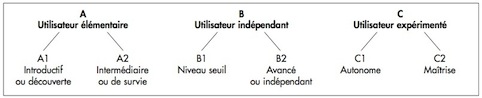 Ces niveaux sont eux-mêmes parfois subdivisés en niveaux secondaires dans certains documents de référence: A1.1 A1.2 B1.1 B1.2 B1.3 B1.4 B2 etc
5
Psychologie de l’adolescent
Cognitive

L’adolescent accède à la pensée abstraite: il peut émettre des hypothèses, donner un avis, juger, raisonner logiquement et faire des déductions à partir d’idées.

L’enfant pense sur le concret (signifié et signifiant) alors que l’adolescent a une pensée formelle hypothético-déductive.

La pensée abstraite permet aussi le passage à l’écriture de textes plus élaborés, nuancés, permettant l’énonciation d’un avis, d’un jugement, d’une argumentation.
La pensée se déstructure et se restructure (processus d’assimilation – accomodation, Piaget).
Émotionnelle
Les adolescents subissent des variations hormonales qui engendrent des changements physiques et émotionnels importants.
Les intérêts de l’ado s’élargissent et ses expériences relationnelles se multiplient et s’approfondissent.
Sa personnalité se développe, il cherchera de nouvelles sources d’intérêts et de plaisir à l’extérieur du cercle familial. Il prend progressivement conscience de sa personnalité et de son identité. 

Sociale
Ce que les autres pensent a un impact sur l’adolescent (image, opinion, idée de justice sociale).

L’adolescent s’engage dans des relations interpersonnelles diverses. Il découvre les comportements des autres et en même temps, il comprend sa propre personnalité.
7
Rupture et transition entre le primaire et le secondaire DI vs DS 1/6
Constats pour l’élève allant au DI:
La culture et les pratiques pédagogiques diffèrent : l’élève se trouve face à de nouveaux professeurs (tous différents selon les matières), de nouveaux horaires et rythmes de travail, de nouveaux fonctionnements d’établissement, et de nouvelles exigences (qui varient selon les enseignants, consignes, volume matière), et à des difficultés liées au manque de continuité et de cohérence par rapport à son vécu.
 L’élève est devant l’inconnu et il doit se réapproprier une nouvelle réalité!
 -> communiquer explicitement vos ATTENDUS PERSONNELS pour le cours de manière globale (comportements en classe, ROI, attitude face au travail, gestion des absences, …) et avant chaque séquence d’apprentissage en particulier (voir les attendus spécifiques dans le référentiel du tronc commun en langues étrangères).
-> s’accorder sur des pratiques pédagogiques COMMUNES au sein de l’établissement et les communiquer explicitement aux élèves (organisation, manuels, structuration du tableau, utilisation des TIC, …)
-> donc éviter le « curriculum caché » = ce que tout le monde doit savoir mais que personne n’enseigne, et communiquer explicitement par écrit en langage compréhensible (éventuellement avec des pictogrammes pour les élèves dont le français n’est pas une langue utilisée à la maison).
8
Rupture et transition entre le primaire et le secondaire 2/6
Pour l’enseignant/e qui accueille des élèves de 1ère sec. au DI
Élèves inconnus
Diversité des acquis de chacun
Culture de l’écrit et de la lecture souvent privilégiée en primaire
Histoire familiale (rupture, divorce des parents, garde alternée, deuil, devoirs réalisés avec les grands parents, …)
Troubles de l’apprentissage (voir chapitre à ce sujet)
Pour les AESS donnant cours au DI (« Patience et persévérance dans l’adversité! »)
9
Rupture et transition entre le primaire et le secondaire 3/6
Pour favoriser la transition vers le DI:
L’élève sortant de primaire a besoin 
de STRUCTURES, 
de CONSIGNES CLAIRES, 
d’ACCOMPAGNEMENT PERSONNALISÉ et de DIFFÉRENCIATIONS,
de connaître les CRITÈRES DE RÉUSSITE lors des évaluations, et surtout 
de MÉTHODES DE TRAVAIL (cf. chapitre sur l’apprentissage de la Métacognition en classe)
10
Rupture et transition entre le primaire et le secondaire 4/6
Communiquer dès le début de l’année dans un document d’introduction écrite au cours:
Le matériel nécessaire à avoir sur lui en permanence, un contrat d’engagement de la part de l’élève par exemple signé (son attitude face au travail en classe et à domicile) et de votre part aussi (évaluation formative, feedback en vue de la réussite de l’élève), le comportement attendu dans votre cours (en cohérence avec le ROI de l’établissement, ne pas hésiter à donner des contre-exemples), ce qu’il va voir à votre cours (vue d’ensemble des thèmes/objectifs et le pourquoi pour donner du sens et valoriser les apprentissages), les méthodes d’apprentissage (audition/visuel travaillées sous forme de compétences), les différentes évaluations (sommatives et leur fréquence, le passage automatique en 2e, le CE1D, etc), et votre calcul des « points » (répartition des pourcentages par exemple).
11
Rupture et transition entre le primaire et le secondaire 5/6
Moyens pédagogiques mis en place en cas de difficultés:
Les heures de soutien pédagogique, les heures FLA 
Le DACCE
Le PMS
Les logopèdes
Lecture pour aller plus loin:
F.Bablon (2004). Enseigner une langue étrangère à l’école. Hachette Livre.
12
L’importance de la communication pour l’accueil au DI 6/6
Liaisons:
13
Didactique spécifique au DI 1/13
Principes de didactique de base: conseils
COMMUNIQUER clairement dès les premiers cours sur sa façon de fonctionner, ses attentes de comportements en classe, face à l’étude, les objectifs du cours et de chaque nouvelle séquence, les évaluations, …
Pratiquer l’évaluation FORMATIVE (en début ou en fin de séquence) AVANT la sommative(cf. référentiel Compétences terminales, "conditions")
MOTIVER les élèves (connaître vos élèves pour mieux différencier l’apprentissage, pédagogie active et mobilisatrice, utilisation ou création de jeux, projet interdisciplinaire avec cotation partagée) et rendre le processus de motivation intrinsèque (auto-motivation) Voir diapo sur site
Objectifs précis et atteignables (énoncer un minimum requis, énoncer des critères clairs et le seuil de réussite, expliquer les évaluations et la pondération avec les examens) et donner les moyens (cartes avec un code couleur, jeux, drills avec autocorrection)
RÉGULARITÉ dans le travail, installer des ROUTINES (jour, absence, temps qu’il fait, etc), organiser le classeur avec des intercalaires, des codes visuels répétitifs, …
AUTOMATISATION d’exercices (création de phrases, révisions vocabulaire en début de cours,…)
14
La courbe de l’oubli H.Ebbinghaus
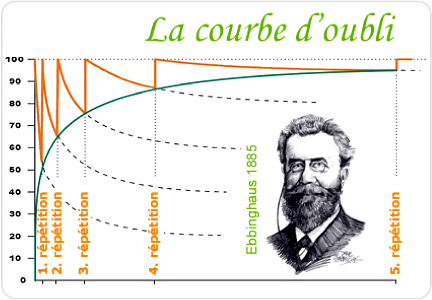 15
Didactique spécifique au DI 2/13
Lexique: donner des moyens mnémotechniques pour retenir l’orthographe, faire joindre le geste à la parole, faire utiliser des lettres en bois ou type scrabble, jeux flashcards, donner début d’année une copie d’un recueil de vocabulaire avec pictogrammes, … (voir synthèse Karima)
Enseigner la prononciation dès la première année.
Grammaire: utiliser des cartes mentales, recourir aux jeux en lignes (ex. gamestolearnenglish.com pour le lexique et la grammaire)
16
Didactique spécifique au DI 3/13
Proposer des supports oraux (enregistrements audios du vocabulaire, scripts d’exercices en classe, etc) en ligne
Recourir à la langue d’apprentissage le plus souvent possible (hors explications de compréhension métalinguistique)
« Livret » de travail en plus du livret étudiant (en // responsabiliser l’élève)
Responsabiliser l’élève face à ses apprentissages (métacognition, encourager le dialogue avec les parents ou les référents)
ENCOURAGER et FÉLICITER (voir diapo motivation Viau)
17
Didactique spécifique au DI 4/13
Utiliser des outils facilitateurs des apprentissages ludiques et interactifs
Encourager l’apprentissage de la langue en dehors du cadre scolaire en prolongement
Trouver les astuces pour accrocher à la langue étrangère et motiver: écouter de la musique avec paroles en sous-titres, voir des films en VO sous-titrés (ex. revoir les DVD à la maison dans la langue apprise)
Exercer sa métacognition
18
La taxonomie des objectifs cognitifs
Benjamin Bloom (1913-1999)
Connaissances (définir, restituer, apparier, reformuler, réciter, …)
Compréhension (comparer, classer, déduire, induire, …)
Application (appliquer une règle d’orthographe, une règle de grammaire, jouer un rôle de manière guidée, …)
Analyse (repérer dans une phrase/un texte, répondre à une CL/CA, …)
Synthèse (rédiger un texte, créer un dialogue, une fiche-outil, une mind-map, …)
Évaluer (auto-/allo-, émettre un avis, un jugement, argumenter, formuler des critères pour évaluer par la suite, …)
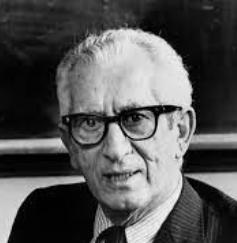 19
L’étude du vocabulaire au DI 5/13
Quelle place le vocabulaire a-t-il dans l’apprentissage des langues? 
Du global (un contexte situationnel)
 vers le simple (la linguistique)! 
Les recherches montrent que pour la plupart des apprenants, l'enseignement direct du vocabulaire est bénéfique et nécessaire mais pas en préalable à une séquence d’apprentissage.  Une étude analytique et une reconstruction synthétique (sous forme de listes de mots et d’expressions) en cours d’apprentissage ou en fin de séquence est efficace.
20
L’étude du vocabulaire au DI 6/13
Méthode: écoute – vois – répète // visuel et geste
Listes typographiées (police taille) plutôt que manuscrites (avoir son propre petit carnet de vocabulaire toujours sur le banc)
Créer des fiches de couleur selon la nature du mot (ex. adjectifs en bleu, verbes en rouge,… (même code que dans le cours de français)
Favoriser l’étude du vocabulaire essentiel en contexte par thèmes vus en classe
Essayer de ne pas apprendre en même temps des termes très semblables dans deux langues modernes différentes pour éviter des confusions ou marquer les différences
21
L’étude du vocabulaire au DI 7/13
Privilégier des phrases-type à connaître par cœur
Utiliser/créer des fiches GUIDES DE CONVERSATION en fonction des thèmes à voir sur l’année
Favoriser les supports oraux (enregistrement du vocabulaire, jeux d’application sur internet, logiciels de lecture)
Utiliser le site Quizlet.com : encodage des listes de vocabulaire, directement importables dans le logiciel. Ne pas hésiter à utiliser la version audio !
22
L’étude du vocabulaire au DI 8/13
Associer un pictogramme aux consignes écrites.
Utiliser des techniques de gestion mentale : à quoi le mot te fait-il penser ? Joindre le geste à la parole
Réaliser des petits exercices oraux de rappel du vocabulaire en début de cours sous forme de jeux: traduire, ou donner la définition dans la langue-cible, ou faire deviner le mot par la définition dans la langue, mots-croisés, etc
23
Exemples pour le vocabulaire 9/13Pictoselector, Quizzlet
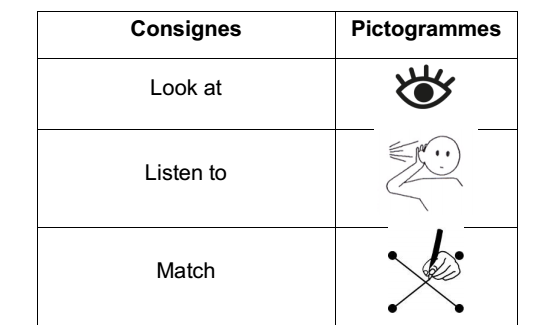 24
Exemples pour le vocabulaire néerlandais   10/13Pictoselector, Quizzlet
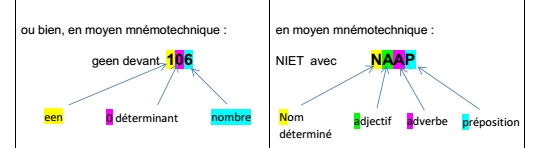 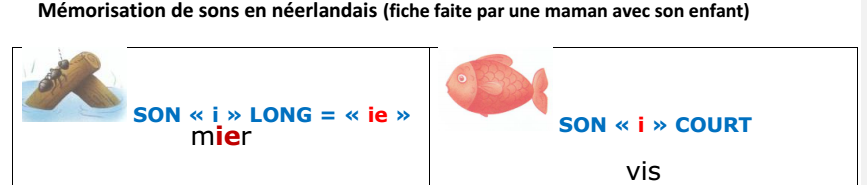 25
L’étude de la grammaire au DI 11/13
S’en assurer une bonne compréhension ; la réexpliquer en français (y compris en immersion car les capacités métalinguistiques exercées en français sont favorables à l’apprentissage d’une seconde langue).
 Acquérir une bonne mémorisation des structures grammaticales (outiller la mémorisation) afin de compenser les obstacles dus aux difficultés de lecture et/ou d’orthographe (! Difficulté de transfert  des connaissances donc associer des exercices oraux du type What do you…, answer How do you… , answer … etc = chaîne orale de questions et de réponses entre élèves, directement après les explications)
Faire des fiches mémos (ex. un rappel des règles principales)
Étude des temps primitifs : Privilégier l’apprentissage en contexte ET les verbes les plus utilisés à retenir, par exemple à partir des exercices oraux en classe. Si nécessaire, étudier d’abord les 2 premières colonnes au début puis rajouter la colonne du participe passé par la suite.
26
Aller plus loin (1) 12/13
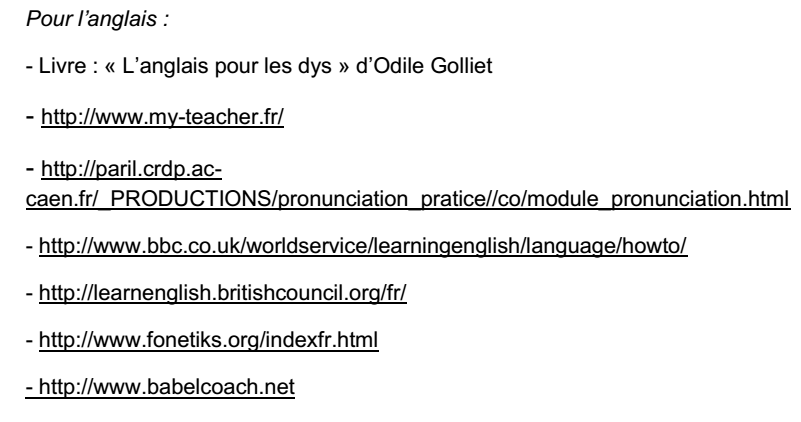 - Groupe français d’éducation nouvelle. (2002) (Se) construire un vocabulaire en langues. France, Lyon: Chronique Sociale.
http://do2learn.com/disabilities/CharacteristicsAndStrategies/SpecificLearningDisability_Strategies.html
http://www.iser.com/special-needs-software.html
27
Aller plus loin (2) 13/13
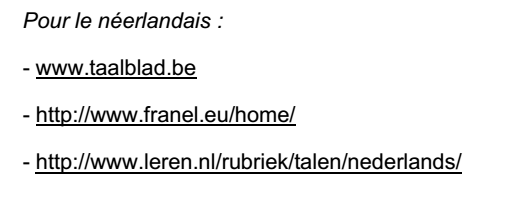 Troubles de l’apprentissage:
http://www.apead.be/fr/des-livres-pour-en-savoir-plus/

L’apprentissage des langues étrangères pour les dys http://www.apead.be/images/upload/files/L'apprentissage%20des%20langues%20%C3%A9trang%C3%A8res.pdf

Se former efficacement http://fr.slideshare.net/VALOZ/formation-efficace-best-practice-65382234
28
"Styles" ou préférences d’apprentissageFavoriser l’approche multisensorielle au DI 1/5
Différenciation entre ‘styles’ et ‘stratégies’
Un style représente un ensemble d’approches, de techniques ou d’outils que l’apprenant va créer ou mobiliser naturellement pour s’approprier un contenu ou une compétence.
C’est un profil d’apprentissage.
Un style d’apprentissage est un ensemble de caractéristiques imposé par le développement  biologique qui rend la même méthode d’enseignement formidable pour certains et terribles pour d’autres (Dunn & Griggs, 1988 cité par Oxford, 2003).
Un style est d’abord une tendance naturelle pouvant être modifié par la suite par l’apprentissage de stratégies.
29
"Styles" ou préférences d’apprentissageFavoriser l’approche multisensorielle au DI 2/5
Une stratégie d’apprentissage fait référence à un ensemble séquentiel ou non de comportements pour améliorer une performance d’apprentissage, avec ou sans l’utilisation d’une technique ou d’un outil (Verschueren, A. 2016).
Les styles et les stratégies influencent la capacité d’une personne à apprendre dans un contexte éducationnel particulier (Oxford, R.L. 2003).
30
Les styles ou profil d’apprentissageFavoriser l’approche multisensorielle au DI 3/5
Visuel, Auditif, Kynestésique (VAK)
 global ou analytique
séquentiels ou intuitifs
 tolérant ou intolérant à l’ambiguité (Ely 1989; Oxford and Ehrman 1995; Reid 1995a; Dreyer and Oxford 1996).
31
Les “intelligences multiples” d’Howard Gardner 4/5
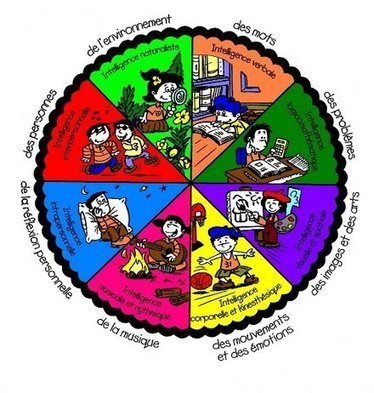 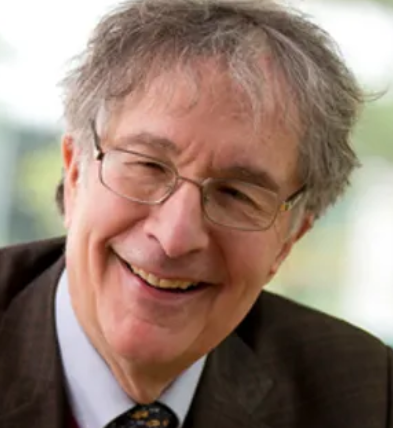 http://ludobel.be/2016/01/03/les-intelligences-multiples-un-outil-pour-redessiner-les-ludotheques/ (// utilisation ou création de jeux)
32
Les “intelligences multiples” d’Howard Gardner 5/5
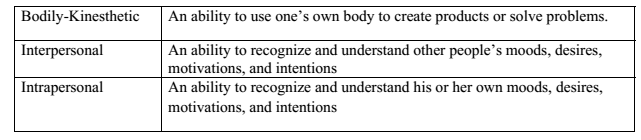 http://multipleintelligencesoasis.org/wp-content/uploads/2013/06/443-davis-christodoulou-seider-mi-article.pdf
33
La métacognition et l’importance de l’exercer dès l’entrée au DI Définitions 1/20
Concept apparu dans les années 70
Rubin (1975), Stern (1975), Hosenfeld (1976), and Naiman et al. (1978)

Partant d’un constat: les étudiants qui sont efficaces dans l’apprentissage d’une langue ont des façons (styles/stratégies) spécifiques de l’apprendre.

L’idée est donc d’identifier, de répertorier, d’étudier ces « façons » d’apprendre de manière à aider d’autres étudiants et de faciliter leur apprentissage d’une seconde langue.
34
Métacognition – définitions 2/20
La métacognition implique un contrôle actif, une régulation en conséquence et une orchestration des processus cognitifs pour atteindre des objectifs cognitifs (Flavell, 1976, p. 252 cité par Rasekh, Z.E., & Ranjbary, R., 2003)

Pensées ou comportements spécifiques que les individus utilisent pour comprendre, apprendre et retenir de nouvelles informations  (O’Malley and Chamot, 1990)

Actions, comportements, étapes ou techniques que les étudiants utilisent, souvent inconsciemment, pour améliorer leurs progrès dans leur compréhension, intégrer, et utiliser la seconde langue (Oxford, 1994, cité par Rasekh, Z.E., & Ranjbary, R., 2003)
35
Métacognition – définitions 3/20
Capacité d’être conscient de ses propres processus mentaux (Rahimia, M. , & Katal, M., 2011).

Les stratégies d’apprentissage sont définies comme des techniques pour comprendre, se souvenir et utiliser des informations, qui sont utilisées intentionnellement et contrôlées consciemment par l’apprenant (Pressley & McCormick, 1995; Bialystok, 1990; Oxford, 1990, 1996 cités par Rahimia, M. , & Katal, M., 2011)

« Apprendre à apprendre »
36
Métacognition – Étapes 4/20
Réflexions sur les composants-étapes de la métacognition: 
(Anderson, 2002, cité par Rasekh, Z.E., & Ranjbary, R., 2003)

1. La préparation des stratégies d’apprentissage
2. La planification
3. L’utilisation              
4. Le contrôle (“monitoring”) de l’utilisation
5. L’orchestration de différentes stratégies
6. L’évaluation de l’utilisation de ces stratégies d’apprentissage et de leur impact sur l’apprentissage.

Cette dernière étape permettant un feedback et une adaptation des précédentes étapes dans le but d’améliorer l’efficacité de l’apprentissage en cours.
37
Métacognition – le ‘bon apprenant’ 5/20
Oxford (2012) cite
Rubin, 1975
Motivé et volontaire
A un élan à communiquer (est désinhibé) 
N’hésite pas à commettre des erreurs
Porte son attention sur les modèles (structures) et les analyse
Saisis les occasions pour pratiquer la langue
S’écoute et surveille son utilisation de la langue et celle des autres
Fais attention à la signification des mots et des phrases
38
Métacognition – le ‘bon apprenant’ 6/20
Naiman, Frohlich, &Todesco (1975)
Apprend à penser dans la langue
Aborde aussi les aspects affectifs de l’acquisition d’une langue
 
Abraham and Vann, 1987 
Combine les stratégies de manière appropriée

Oxford, 2012
 
Utilise plus de stratégies et plus fréquemment
Réalise les actes d’apprentissage plus consciemment et une meilleure capacité à décrire les stratégies utilisées
Utilise les stratégies adéquatement en fonction de la tâche demandée
39
Métacognition – le ‘bon apprenant’ 7/20
Sélectionne les stratégies qui vont bien ensemble selon un processus orchestré et adapté aux exigences de la situation (Chamot & Kupper, 1989; Wenden, 1998, cités par Rasekh, Z.E., & Ranjbary, R., 2003).
Sanaoui (1995) : 2 approches, “styles” d’apprentissage
Systématique : les éls sont organisés et indépendants, révisent régulièrement, utilisent des “extensions” à l’apprentissage (paroles de chanson, dvd, séries sur internet…).
Non-systématique : les éls sont dépendants du cours, utilisent un vocabulaire restreint, révisent peu ou pas du tout.
40
Métacognition – Catégories 8/20
Dans les années 80 et début 90, les recherches ont essentiellement été centrées sur la catégorisation des stratégies. Différentes taxonomies ont alors vu le jour:

O’Malley & Chamot (1990) cités par Rasekh, Z.E., & Ranjbary, R. (2003).
Cognitives (ex. traduire, répéter, analyser, synthétiser, déduire, imager), métacognitives (ex. planifier, organiser), socio-affectives
Oxford (2002) définit 6 catégories regroupées en
Stratégies directes: la cognition, la mémorisation, la compensation 
Stratégies indirectes:  la métacognition, affectives et sociales.
41
Métacognition – Catégories 9/20
6 catégories de stratégies : (Oxford, 2002)
1. De cognition:
Deviner par le contexte, raisonner de manière inductive ou déductive, prendre des notes systématiques, réorganiser l’information, utiliser des capacités mentales élevées comme l’analyse, la synthèse, le raisonnement.
Tester des hypothèses (ex. lecture ou à l’audition), en se référant à ce que l’on connaît déjà ou ce que l’on a vécu. 
Émettre des hypothèses sur la signification d’un mot inconnu, si la signification a du sens, sinon émettre à nouveau une hypothèse.
42
Métacognition – Catégories 10/20
2. De mémorisation
Faire des liens entre ce qui est inconnu et ce qui est connu, utiliser des acronymes, faire des rimes, utiliser des gestes, utiliser les sites d’apprentissage/révision en ligne, …
43
Métacognition – Catégories 11/20
3.  De métacognition
Apprendre à se connaître : identifier ses sources d’intérêt personnel, ses besoins, ses préférences en termes de styles d’apprentissage. 
Identifier les ressources disponibles, décider quelle/s ressource/s a/ont le plus d’importance par rapport à une tâche, organiser un plan d’étude, trouver un endroit pour étudier et organiser une ambiance propice à l’étude. 
Se fixer des objectifs d’étude réalistes
Réviser le vocabulaire et la grammaire pertinents
Utiliser des stratégies efficaces selon la compétence visée (voir exemples)
Analyser le pourquoi de ses erreurs
44
Métacognition – Catégories 12/20
4. De compensation 
Trouver des synonymes quand je parle/écris
Mimer des mots que je ne sais pas à l’oral
Utiliser des circonlocutions à l’écrit (faire des périphrases, dire autrement ou de manière imagée)
45
Métacognition – Catégories 13/20
5. Des stratégies affectives
Identifier ses émotions (positives ou négatives) et devenir conscient des circonstances ou des tâches d’apprentissage qui les évoquent. 
Travailler ou trouver de l’aide pour travailler sur ses émotions et l’image de soi lorsqu’elles constituent un obstacle à l’apprentissage peut se révéler très efficace.
NB: Obstacles éducatifs ou culturels; Anxiété de l’apprentissage liée à la peur de communiquer lorsqu’un jugement de performance est anticipé. L’anxiété peut saboter le processus d’apprentissage, tout comme le stress quand il devient néga…tif.
Techniques: respiration profonde, rires, assertivité et pensée positive, relaxation en classe, se fixer des objectifs étape par étape et atteignables, projection positive de soi, 
Les attitudes et croyances négatives peuvent réduire la motivation des apprenants et nuire à l’apprentissage de la langue, alors qu’une attitude et des croyances positives font l’inverse.
46
Métacognition – Catégories 14/20
6. Des stratégies sociales 
Travailler par paires ou en groupes (projet)
Demander de l’aide, des clarifications, …
Faire appel au tutorat
Apprendre les normes sociales et culturelles
47
Métacognition - Ce que dit la recherche 15/20
Les apprenants qui utilisent des stratégies d’apprentissage tendent à obtenir de meilleurs résultats. 
    (Chamot & Kupper, 1989; Chamot & O’Malley, 1994; Boekaerts, Pintrich, & Zeidner, 2000; Bolitho et al., 2003; Eilam & Aharon, 2003; Mokhtari & Reichard, 2002; Palmer & Goetz, 1988; Victori & Lockhart, 1995; Zimmerman & Schunk, 2001; Purpura, 1997, 1998 (cités par Rahimia, M., & Katal, M., 2011) ; Carrell, Pharis, & Liberto, 1989; Carrell, 1998; Oxford 1990a, 1990b, 1996; Oxford et al., 1990, (cités par Rasekh, Z.E., & Ranjbary, R., 2003); Mokhtari et al., 2002; Zimmerman et al., 2001; …
48
Métacognition – Ce que dit la recherche 16/20
Ces stratégies doivent être enseignées car elles ne sont pas innées chez l’élève. Lorsqu’elles sont enseignées en classe, il y a une amélioration à la fois sur la façon d’apprendre et sur le produit de l’apprentissage (O’Malley and Chamot (1990), and Oxford (1990a) cité par Rasekh, Z.E., & Ranjbary, R., 2003).
L’usage efficace de ces stratégies est rare parmi les élèves. (Oxford)
Elles ont plus d’efficacité lorsqu’elles sont utilisées de manière combinées plutôt qu’individuellement (O’Malley & Chamot, 1990).
49
Métacognition – Ce que dit la recherche 17/20
Se donner des objectifs clairs et réalistes pour l’élève, constituant un défit, peuvent l’aider à percevoir ses propres progrès, et en devenant conscients de ses progrès, sa motivation à apprendre augmenterait. (Andersen, 2002).
La pratique en classe de la métacognition s’inscrit dans une démarche de pédagogie différenciée et active puisqu’elle est destinée à l’amélioration par l’élève lui-même de ses techniques d’apprentissage. L’enseignement des stratégies d’apprentissage doit faire partie du curriculum. (référentiels)
50
Métacognition - Ce que dit la recherche 18/20
Les stratégies métacognitives permettent aux apprenants de prendre un rôle actif, de gérer et diriger leur propre apprentissage et finalement, trouver les meilleures méthodes pour s’exercer et renforcer ce qu’ils ont appris (Chari et al., 2010). 
Augmentation dans l’autonomie de l’apprenant, de sa confiance et de l’individualité de la démarche (Chamot & Kupper, 1989; Chamot & O’Malley, 1994 cités par Rasekh, Z.E., & Ranjbary, R., 2003; Fewell, 2010).
Forte corrélation entre l’utilisation de la métacognition et la motivation (Chamot & Kupper, 1989 cités par Rasekh, Z.E., & Ranjbary, R., 2003; Chamot & O’Malley, 1994; Vandergrift, 2005)
51
Métacognition - Ce que dit la recherche 19/20
Selon Graham (1997, pp. 42-43, cité par Rasekh, Z.E., & Ranjbary, R., 2003), les stratégies métacognitives ont le rôle le plus central dans l’amélioration de l’apprentissage. 
Idem pour Mahmoudi et al., 2010 qui disent que "Appliquer des stratégies métacognitives appropriées dans la résolution de tâches est un paramètre déterminant dans l’efficacité de l’apprentissage de la langue".
Cela augmente la vitesse de progrès dans la langue (Victori & Lockart, 1995), ainsi que la qualité et la vitesse de l’engagement dans l’apprentissage (Pintrich et al., 1993).
Ces capacités métacognitives rejaillissent sur toutes les autres compétences langagières à l’oral comme à l’écrit. Les nouvelles situations d’apprentissage sont également mieux réussies (Vann & Abraham, 1990).
52
Métacognition - Ce que dit la recherche 20/20
Les enseignants qui entraînent leurs élèves aux stratégies d’apprentissage deviennent enthousiastes au sujet de leur rôle de facilitateurs de l’apprentissage en classe. Ils envisagent plus leur rôle comme étant orienté vers l’apprentissage de leurs élèves et plus conscients de leurs besoins individuels. Ils ont aussi pris conscience de l’efficacité de leurs techniques d’enseignement adéquates ou non avec les stratégies d’apprentissage de leurs élèves. Et parfois, ils décidèrent d’adapter leurs modèles d’enseignement en conséquence. (Oxford et al., p.210)(O’Malley and Chamot (1990), and Oxford (1990a) cité par Rasekh, Z.E., & Ranjbary, R., 2003).
53
Évaluation 1/2
Types d’évaluation
Diagnostique: AVANT l’apprentissage (prétest, évaluation des prérequis)
Formative (ou formatrice): PENDANT l’apprentissage (en vue de l’amélioration des acquis en cours d’apprentissage et avant l’évaluation sommative)
Sommative: EN FIN de séquence d’apprentissage (sanctionnée sous forme de points, d’appréciation ou de code couleurs)
Certificative: EN FIN d’année ou de cycle (donnant lieu à un certificat de fin de cycle ou de formation)

Documents d’aide pour construire vos évaluations dans la séquence : 

→Le référentiel du tronc commun (lire les attendus et consulter les annexes du document) et le programme.
→ Construction ou appropriation de grilles d’(auto)évaluation pour l’oral ou l’écrit y compris celles des épreuves externes.
54
Évaluation 2/2
Remarques
Privilégier autant que possible les exercices oraux et les évaluations orales (même courtes dans le temps) aux écrites.
Demander s’il n’est pas possible que les examens d’anglais et de néerlandaisne se succèdent pas dans la session d’examen.
55
Références bibliographiques 1/4
Bilinguisme, apprentissage d’une seconde langue et apprentissage en immersion
Abdelilah-Bauer, B. (2008). Le défi des enfants bilingues. Grandir et vire en parlant plusieurs langues. France, Paris : La Découverte.
Bablon, F. (2004). Enseigner une langue étrangère à l’école. Paris, France : Hachette Education.
Beheydt, L. et Hiligsmann, Ph. (2001). Met immersie aan de slag. Au travail, en immersion. Presses Universitaires de Louvain.
Braun, A. et Hamers, J.F. (2009). 50 questions réponses enseignement en immersion. Belgique, Waterloo : Plantyn.
Briquet, R. (2006). L’immersion linguistique. Éditions Labor.
Causa, M. (Sous la direction de). (2012). Formation initiale et profils d’enseignants de langues. Enjeux et questionnements. Belgique, Bruxelles : De Boeck.
Groupe français d’éducation nouvelle. (2002). (Se) construire un vocabulaire en langues. France, Lyon: Chronique Sociale.
Hagège, C. (1996). L’enfant aux deux langues. Paris, France : Odile Jacob.
56
Références bibliographiques 2/4
Troubles de l’apprentissage (Dyslexie, Dysphasie)
Golliet, O. (2012). L’anglais pour les dyslexiques. Menthon St Bernard, France :  Odile Golliet.
UFAPEC avec le soutien du Ministère de la Fédération Wallonie-Bruxelles. Fiche : L’apprentissage des langues étrangères.  Retrieved from http://www.apead.be/images/upload/files/L'apprentissage%20des%20langues%20%C3%A9trang%C3%A8res.pdf (consulté le 31/10/2016)
Křenová, T. (2011). Teaching English to children with developmental dysphasia. Bachelor Thesis. Brno: Masaryk University,  Faculty of Education, Department of English Language and Literature. Retrieved from http://is.muni.cz/th/283130/pedf_b/Bachelor_thesis_Teaching_English_to_Children_with_Developmental_Dysphasia.pdf
57
Références bibliographiques 3/4
Métacognition et styles d’apprentissage
Davis, K., Christodoulou, J., Seider, S., & Gardner, H. (2013). The Theory of Multiple Intelligences. Retrieved from
http://multipleintelligencesoasis.org/wp-content/uploads/2013/06/443-davis-christodoulou-seider-mi-article.pdf 
Hourst, B. (2014). À l’école des intelligences multiples. Hachette Education
Rasekh, Z.E., & Ranjbary, R. (2003, September). Metacognitive Strategy Training for Vocabulary Learning. The Electronic Journal for English as a Second Language (Vol. 7, Num. 2). Retrieved from http://doclib.ulg.ac.be/apa/Wiki.jsp?page=ArticlesDeP%C3%A9riodiques
Griffiths, C. & Oxford, R. (2014). Twenty-first century landscape of language learning strategies. System, 43, 1-10. DOI: 10.1016/j.system.2013.12.009
Oxford, R. (2002). Language learning strategies. In R. Carter and D. Nunan (Eds.), The Cambridge guide to teaching English to speakers of otherlanguages (pp. 166-172). Cambridge: Cambridge University Press. Retrieved on https://archive.org/stream/ilhem_20150321_1654/[David_Nunan,_Ronald_Carter]_The_Cambridge_guide_t_djvu.txt
58
Références bibliographiques 4/4
Métacognition et styles d’apprentissage

Oxford, R. L. (2003). Language learning styles and strategies: An Overview. Oxford: GALA. Retrieved from http://hyxy.nankai.edu.cn/jingpinke/buchongyuedu/learning%20strategies%20by%20Oxford.pdf
Rahimia, M. , & Katal, M. (2011). Metacognitive strategies awareness and success in learning English as a foreign language: an overview. Procedia - Social and Behavioral Sciences 31 (2012) 73 – 81.. Retrieved from www.sciencedirect.com (consulté le 31/10/2016) ou http://ac.els-cdn.com/S187704281102948X/1-s2.0-S187704281102948X-main.pdf?_tid=c83184f2-9f89-11e6-a26f-00000aacb362&acdnat=1477932660_5a1adbcc5133f7322cc73ffab1e9fa52
Rasekh, Z. and Ranjbary, R. (2003). Metacognitive strategy training for vocabulary learning, TESL-EJ, 7, 1-18. Retrieved from http://www.tesl-ej.org/wordpress/issues/volume7/ej26/ej26a5/?em_x=22 (consulté le 31/10/2016)
Toscani, P. (2013). Les neurosciences au coeur de la classe. Chronique Sociale (2è edition).
http://www.lem.ulg.ac.be/StyleApprent/StyleApprent_CG/index.htm Questionnaire ISALEM-97
59